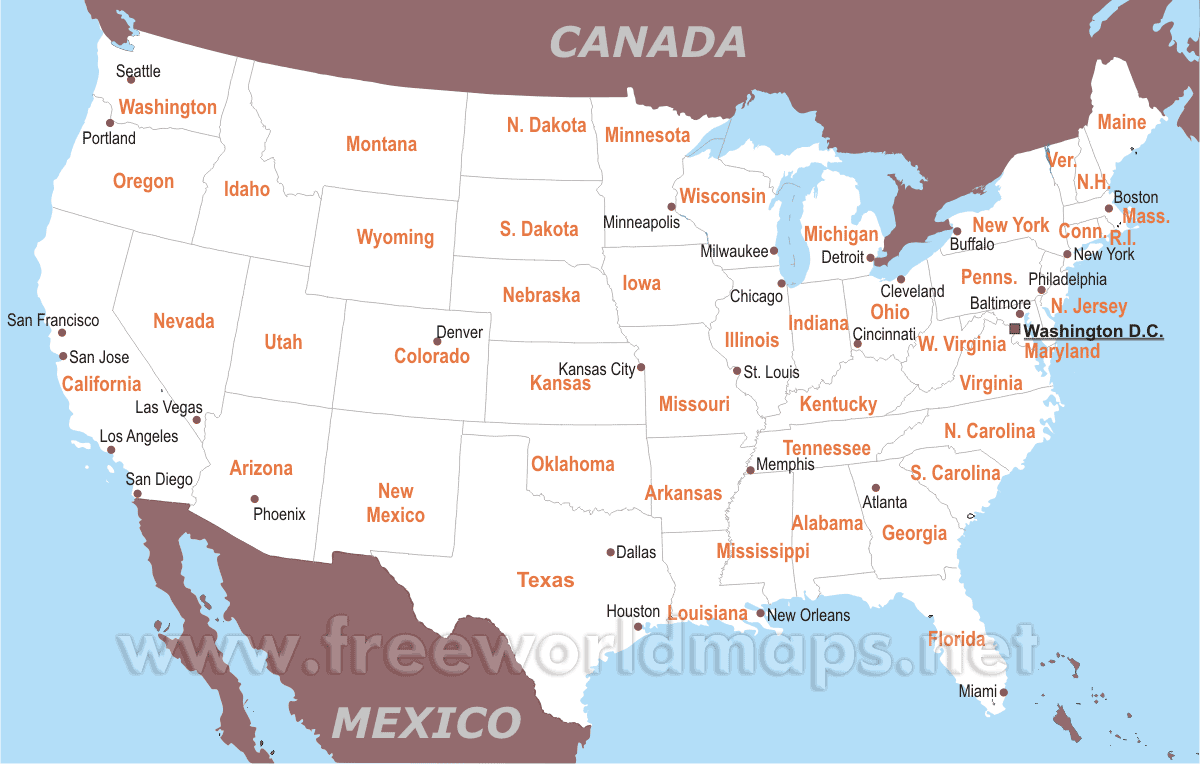 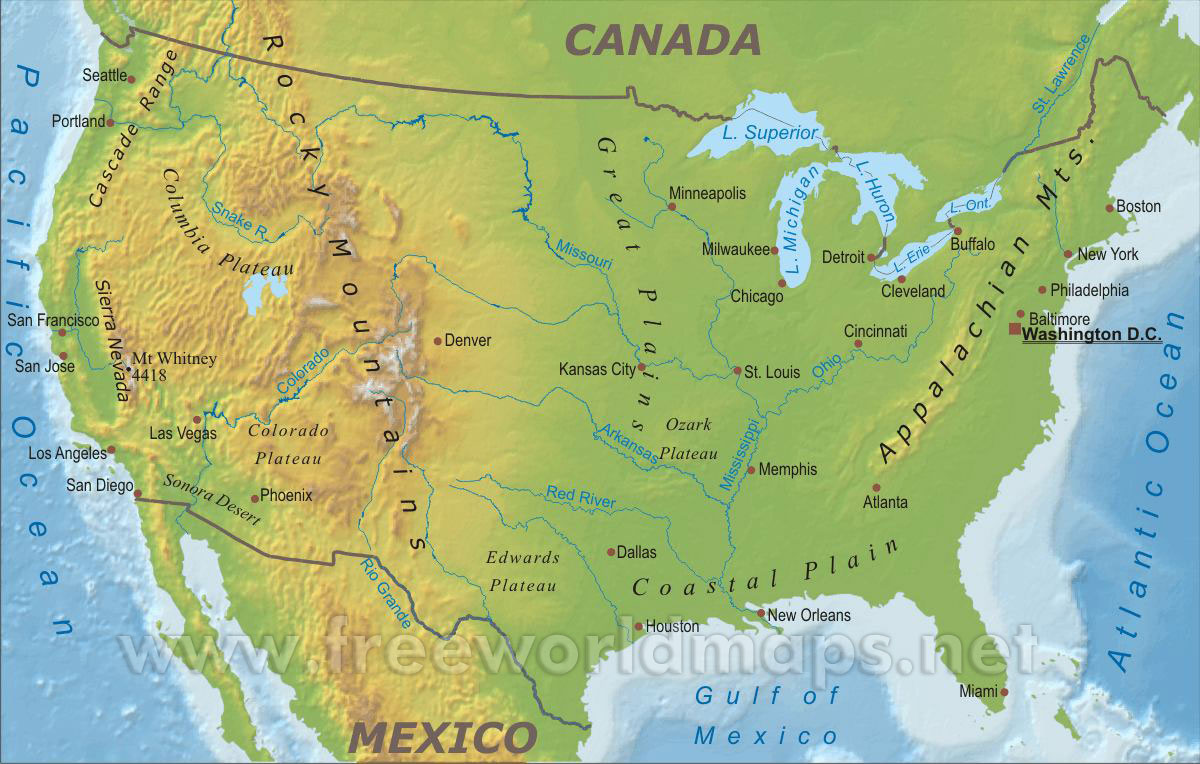 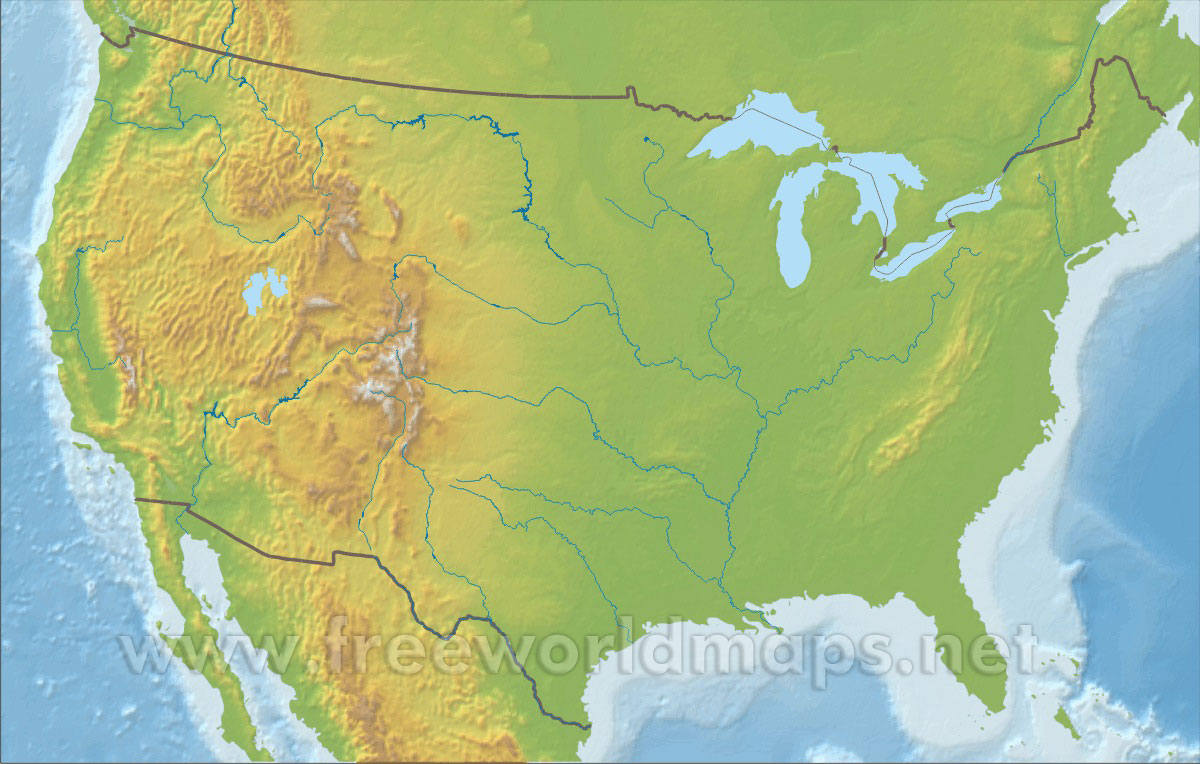 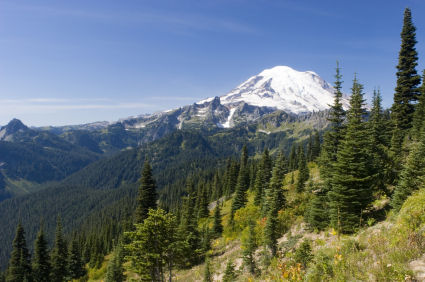 Pacific Northwest
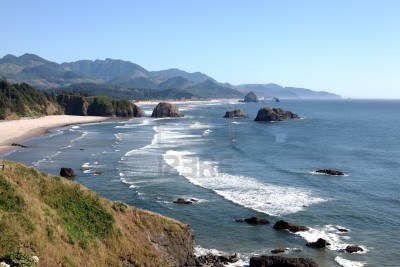 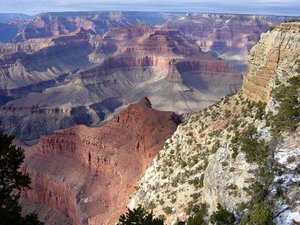 Southwest
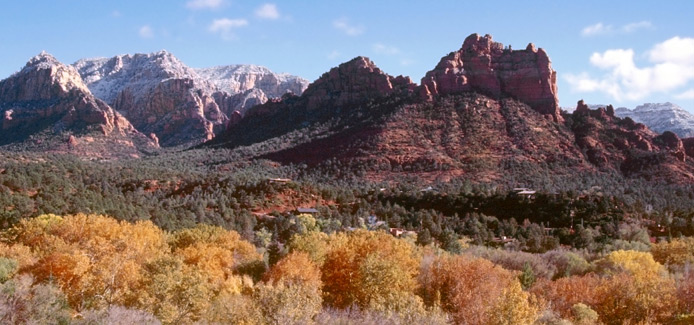 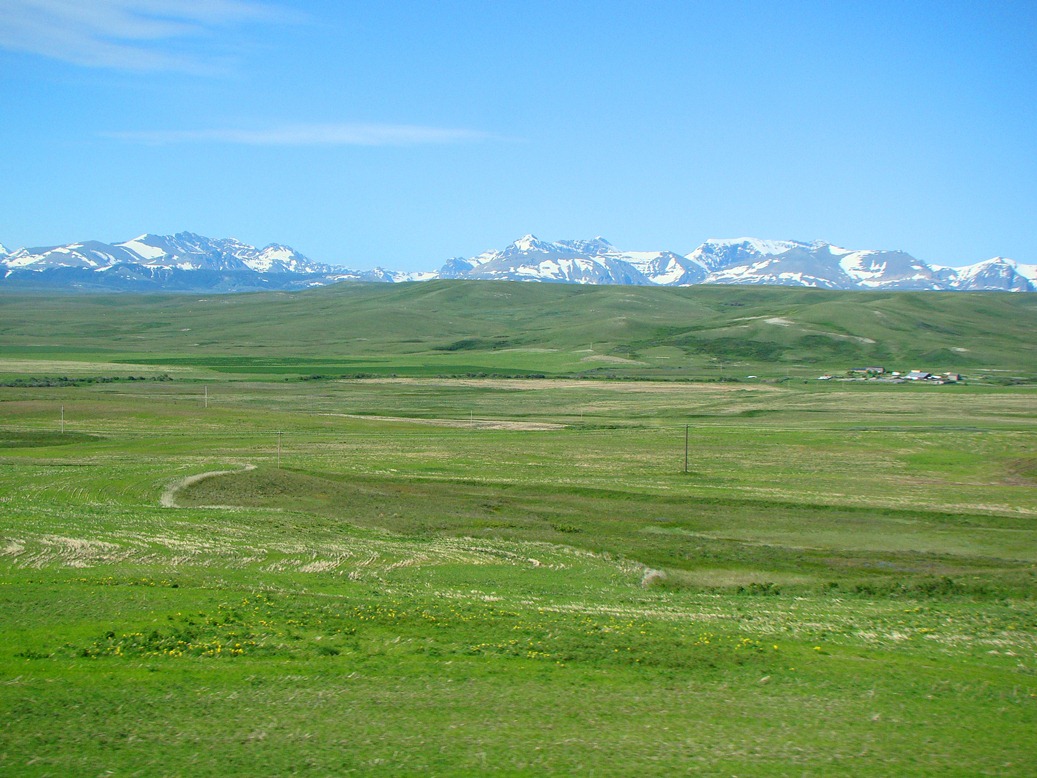 The Great Plains
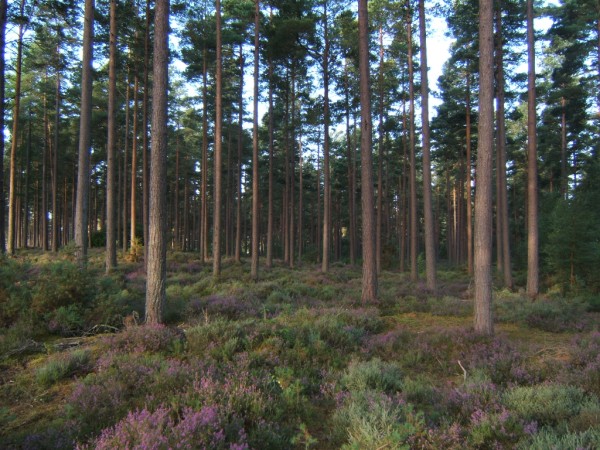 Eastern Woodland